10
AS VIRTUDES E OS VÍCIOS DOS PERSONAGENS DOS ROMANCES DE EMMANUEL
FEDERAÇÃO ESPÍRITA DO ESTADO DE MATO GROSSO – PROJETO ESPIRITIZAR
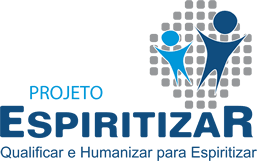 Quinto varro reencarna como Quinto Celso para buscar converter Taciano ao Cristianismo
[...] Esvaziou-se o recinto, pouco a pouco.
Celso, entretanto, conchegou-se-lhe ao colo, ternamente.
— Como te chamas? — indagou ele, com simplicidade e candura.
— Lívia. E tu, meu inteligente cantor?
— Quinto Celso.
— Estás sozinho?
— Minha mãe está comigo.
Feita a apresentação, abraçaram-se ambas.
Hortênsia Vipsânia, a genitora de Celso, biografou-se em frases rápidas. Era viúva de Tércio Avelino, um miliciano que morrera sem honras, deixando-lhe o filhinho único nos braços. O marido falecera em Siracusa, onde residiam desde a transferência de Roma; todavia, tão angustiosa se lhe tornara a vida, na grande cidade, que, enfraquecida e derrotada, resolvera experimentar a permanência em Drépano, onde conseguia manter-se com menos dificuldade.
Lutara intensivamente, fabricando guloseimas para vender, no entanto, adquirira a pertinaz enfermidade que a minava devagarinho... Sitiada pela miséria, ensinara o filho a tanger imperfeitamente o alaúde, de modo a recorrerem à caridade pública.
Sentia-se, porém, exausta. Receava morrer, de momento para outro. Por duas vezes, sofrera hemoptises inquietantes e vivia alarmada...
Lívia tentou reconfortá-la com palavras fraternas, afagando a cabeça do menino que a enlaçara docemente. E, quando interpelada sobre a própria história, relacionou a difícil experiência que atravessava. Perdera o pai na Gália Lugdunense e, cega, fora trazida à Trinácria por um condutor, em busca de velhos amigos que não conseguira reencontrar. Estranha ao meio, desconhecia o próprio destino e, sem ninguém, não sabia de que maneira movimentar-se...
O pequeno, que parecia sumamente interessado na conversação, interferiu, perguntando:
— Mamãe, Lívia não poderia ser nossa?
E talvez entusiasmado pelas canções que ouvira, ajuntou, com espontaneidade:
— Sairemos juntos e a senhora descansará. A mãezinha pobre sorriu em desconsolo e observou:
— A lembrança de Celso é igualmente minha. Contudo, minha filha, moramos num cubículo que mal nos cabe - Se te apraz, vem conosco ...
A moça, num ímpeto de jubiloso reconhecimento, pediu-lhe a destra e osculou-a em lágrimas.
Considerava o oferecimento uma bênção do Céu.
Não perdia a esperança de reunir-se a Taciano e Blandina e, enquanto estivesse à procura deles, aceitaria aquele amparo. 
Ali mesmo, traçaram planos.
Celso ser-lhe-ia o orientador na via pública, mas cooperaria em favor dele, ministrando-lhe rudimentos de educação e arte, na preparação do futuro. O asilo de Hortênsia era um minúsculo telheiro que lhe fora cedido pela caridade de nobre família.
Aí, a infortunada viúva cozinhava e dormia, simultaneamente.
Naquela noite, porém, o tugúrio estava em festa.
Dos recursos arrecadados, a doente retirou grande parte e mandou o filhinho à procura de alimento.
Pães e bolos de carne, além de regular provisão de leite de cabra foram trazidos pelos braços pequenos, preocupados em servir...
E os três, agradecendo, em silêncio, ao Céu, a alegria que lhes vibrava na alma, partilharam a refeição singela, sentindo-se mais felizes que os áulicos afortunados da casa dos reis terrestres. Hortênsia, desejando preservar a saúde do menino, isolara-o ao canto do quarto, numa cama de palhas, e foi junto do pequenino que Lívia se acolheu.
Antes de dormir, com a sinceridade cristalina da criança, Celso, feliz, dirigiu-se à genitora interrogativamente:
— Mãezinha, e a nossa prece? Não pediremos hoje a bênção de Jesus? 
Lívia compreendeu o constrangimento da benfeitora, que talvez estivesse silenciando por respeito a convicções diferentes que ela pudesse esposar, e ofereceu-se, de imediato:
— Farei a oração desta noite. Graças a Deus, eu também sou cristã.
E, ante às expressões de ternura que mãe e filho externaram, orou, sentidamente: 
— Senhor Jesus, abençoa-nos a fé com que esperamos por ti!...
Agradecemos-te a felicidade de nosso encontro e o tesouro da amizade com que nos teces a união. Louvores te rendemos pelo auxílio dos nossos companheiros e pelas lições dos nossos inimigos!
Ensina-nos a descobrir a tua vontade no escuro caminho de nossas provas... Dá-nos a conformação ante a dor e a certeza de que as trevas nos conduzirão à verdadeira luz! Senhor, concede-nos a humildade de teu exemplo e a ressurreição de tua cruz! Assim seja!...
Hortênsia e o filhinho, tomados de inexprimível esperança, com a presença daquela jovem mulher que, sozinha e cega, encontrava elementos em si mesma a fim de encorajá-los, repetiram “assim seja” e dormiram tranquilos. Nova existência surgiu para o grupo, no dia imediato.
Extremamente confortada naquele santuário doméstico, esforçou-se Lívia em contribuir com segurança para a tranquilidade dos três, incumbindo-se de pequeninos afazeres e alegrando o ambiente com as abençoadas lições que trazia do convívio paternal. Embora cega, colaborou de boa vontade na limpeza da casa e, à noitinha, deixando Hortênsia em repouso, caminhou com o menino para a via pública, onde, ao preço de música, angariaram recursos novos.
Menos preocupada com o filhinho, a desventurada viúva pareceu, porém, mais concentrada na própria moléstia, com inquietantes alterações. Assinalava com maior desagrado as variações de temperatura e acusava sofrimentos mais positivos. À noite, era visitada por dispnéias sufocantes e, durante o dia, longos e aflitivos acessos de tosse exauriam suas forças.
Com admirável intuição infantil, Quinto Celso percebeu que a mãezinha tivera agravados todos os velhos padecimentos e redobrava carinhos por vê-la reanimada e contente.
Associando-se a Lívia, como quem nela encontrava uma nova mãe, cercava a enferma de inexcedível ternura.
Aumentada a renda diária, a filha de Basílio visitou os donos do pardieiro, em companhia de Celso, rogando orientação para se transferirem de residência.
A viúva necessitava de espaço e ar mais puro e podiam, agora, pagar aluguéis por uma casinha modesta.
O proprietário concordou e auxiliou a realização. Ele mesmo dispunha de humilde pouso que cederia por retribuição irrisória.
A breve tempo, instalaram-se os três em singela residência de quatro peças, não longe de árvores benfeitoras, junto das quais a doente conseguiu prolongar a demora no corpo.
Ali, passaram a receber a visita de Exupério Grato, encanecido evangelizador cristão que, a pedido da enferma, vinha, quando possível, ler os sagrados textos e formular orações.
A intimidade entre Lívia e a criança fez-se mais intensa e mais doce. Dia a dia, noite a noite, conversavam, estudavam, trabalhavam e previam o futuro.
Certa madrugada, contudo, Hortênsia despertou de olhos arregalados, como que fixados em visões distanciadas da Terra...
Hemoptise mais forte abatera-a, consideravelmente. Acesa a candeia, rogou à companheira abrisse a janela, por onde o ar puro e perfumado pelas laranjeiras penetrou, balsamizante.
Lívia, apesar de receosa, não conseguia surpreender-lhe a modificação, mas o menino, inteligente e observador, espantou-se em lhe notando a fisionomia transtornada. A enferma dava a idéia de haver colado fina máscara de cera ao rosto encovado. Os órgãos da visão mostravam-se quase fora das órbitas, mas angélica expressão de alegria lhe tomara o semblante.
Celso, aflito, indagou, ansioso:
— Mãezinha, que aconteceu?
A pobre senhora acariciou-lhe a cabeça minúscula e falou, com esforço:
— Meu filho, esta é a última noite que passamos juntos na Terra!... Não te deixo, porém, a sós... Jesus trouxe Lívia à nossa casa... Recebe-a por tua nova mãe!... Tem sido para mim valiosa irmã nestes dias em que devo ir-me embora...
A moça compreendeu o tom daquela voz de adeus e ajoelhou-se em pranto.
— Não, mãezinha! fica conosco! — soluçou o menino desesperado — trabalharemos para vê-la feliz! Vou crescer depressa! serei um homem, teremos uma casa grande só para nós! Não te vás, mamãe! não te vás!...
Lágrimas incontidas deslizaram dos olhos da agonizante. Hortênsia alisou os cabelos despenteados do filhinho e acentuou:
— Não chores!... onde puseste a fé, meu filho?
— Eu tenho fé, mamãe! Tive fé quando o cão do vizinho nos rondou a porta, tive fé naquela noite em que o temporal nos encontrou na rua, mas hoje tenho medo... a senhora não pode deixar-me assim...
— Acalma-te!... — rogou a genitora, preocupada — disponho de pouco tempo... Entrego-te à nossa Lívia, em nome de Jesus... Não me prendas aqui... Incapaz de raciocinares como gente grande, não percebes a extensão do sentimento com que me dirijo à tua alma... Entretanto, filho meu, guarda bem este minuto!...
Mais tarde, quando o mundo reclamar-te a lutas maiores, não olvides nossa pobreza laboriosa!... Sê bom e trabalhador!... Se fores induzido ao mal por alguém, recorda o nosso quadro desta hora... Tua mãe, morrendo, confiante, segura de teu valor. .. Cresce para Jesus, para o ideal da bondade que Ele, nosso Divino Mestre, nos ensinou...
E, pousando os olhos imensamente lúcidos na companheira cega, pediu com humildade:
— Lívia, Quinto Celso será o meu próprio coração, pulsando ao teu lado!...
Se reencontrares os amigos que procuras, tem compaixão de meu filho e não o abandones...
A interlocutora enxugou as próprias lágrimas e rogou, aflita:
— Minha irmã, não te apoquentes! Dorme de novo!... Sinto-te fatigada...
Hortênsia sorriu, triste, e acrescentou:
— Não, minha amiga!... Não te enganes... Vejo Tércio conosco... Está robusto como em seus mais belos dias... Diz-me que estaremos juntos... Ainda hoje... Reunir-nos-emos no Grande Lar... Porque haveria de persistir, algemada ao corpo, quando Celso encontrou arrimo seguro em tua dedicação?... Sinto-me feliz, feliz.
Hortênsia, no entanto, emudeceu, de súbito.
Entregue a profundo esgotamento pelo fluxo de sangue que lhe assomava à boca, demorou-se, ofegante, por algumas horas, até que, reaquecida pelos primeiros raios de sol da manhã, cobrou energias para dormir o grande sono... Lívia e Celso reconheceram-se, então, sozinhos.
Mãos piedosas dos irmãos na fé auxiliaram-nos a prestar as derradeiras homenagens à sofredora morta.
Quando Exupério acabou de orar, junto à sepultura singela, ante o crepúsculo que se fechava em rubros esplendores, Celso abraçou-se à Lívia e chorou, copiosamente.
— Deixa em paz tua mãe, meu filho! — recomendou a companheira, emocionada — os mortos prendem-se às nossas lágrimas! Não perturbes aquela a quem tanto devemos!... Não estarás sozinho!... De hoje em diante, sou também tua mãe...
E a moça cumpriu quanto prometia.
Examinou, acuradamente, a própria situação e compreendeu que as exibições artísticas em praça pública já não mais lhes convinham. Celso deveria desenvolver-se com seguras noções de responsabilidade. Reclamava instrução e preparo, à frente da vida. Não obstante cega, propunha-se trabalhar, de modo a cooperar na formação do caráter dele para o futuro.
Procurou Exupério, o único amigo que poderia aconselhá-la, e expôs-lhe o plano que lhe acudia ao pensamento.
Não seria possível encontrar atividade remuneradora em Drépano, a fim de amparar o menino?
O provecto ancião ouviu-a, satisfeito, e rogou-lhe tempo. O projeto era razoável, mas a localidade era demasiado pobre para que vingasse, de pronto.
Esperaria, no entanto, a visita de companheiros cristãos de outras terras.
Estava convicto de que o projeto encontraria excelente oportunidade noutra região.
Retirou-se Lívia, esperançada, de coração nutrido por vigorosa fé. 
Algumas semanas transcorreram sem novidade, quando o venerando leitor dos Evangelhos veio trazer-lhe importante notícia.
Achava-se, de passagem, na vila, conhecido amigo de Neápolis, o panificador Lúcio Agripa, que se dispunha a ouvi-la e auxiliá-la, no que lhe fosse possível.
Guiada por Exupério, Lívia compareceu à frente do benfeitor, cujo semblante exteriorizava a beleza moral dos grandes cristãos da Antiguidade. Olhos plácidos a fulgurarem na face rugosa, a que os cabelos encanecidos emprestavam prateada moldura, Agripa, depois de escutá-la, falou sem afetação:
— Minha filha, julgo razoável esclarecer-te quanto à nossa posição em casa. Noutro tempo, retínhamos numerosos escravos, e não éramos felizes, mas, depois que Domícia e eu aceitamos Jesus por Mestre, nossos hábitos foram renovados. Os cativos foram libertados e nossos costumes simplificados. A fortuna em dinheiro fugiu de nossa casa, todavia, a tranquilidade passou a morar conosco como um talento celestial. Somos hoje tão pobres como aqueles que nos auxiliam em nossa fábrica de pão. Se aceitas a nossa vida frugal, poderemos receber-te com a criança.
Sei que desejas trabalhar e não ficarás inativa. Poderás partilhar com Ponciana, nossa velha colaboradora cega, os serviços diários do moinho. A ausência dos olhos confere maior atenção para os serviços dessa natureza, de vez que a nossa pedra de moer é adequada ao concurso humano. Afirmo-te, porém, que não podemos oferecer senão um salário irrisório, apenas o bastante para pagamento da instrução necessária ao pequenino.
E, com um largo sorriso, o generoso forasteiro concluiu:
- Estarás, porém, conosco, na intimidade do templo doméstico. Temos nossas preces particulares, em paz e alegria. Neápolis, graças a Deus, não conhece a perseguição. 
Lívia não sabia expressar o próprio contentamento.
— Ah! senhor, isso é tudo quanto desejo! —exclamou jubilosa — servirei, de bom grado, em vossa casa. Lá, desfrutarei a tranquilidade de que necessito e Celso obterá a necessária disciplina para crescer honrosamente.
O panificador, homem simples e prestimoso, conversou sobre música e regozijou-se ao saber que conduziria para a casa não somente uma colaboradora exclusiva das tarefas braçais, mas também primorosa harpista.
E, depois de alguns dias, Lívia e Celso puseram-se ao mar, no rumo da cidade nova.
À chegada, o menino, em deslumbramento, gritava a felicidade que o possuía.
O golfo esplêndido, o casario praiano e o constante espetáculo do Vesúvio, com o penacho de fumo a perder-se no firmamento, constituíam motivos de longas e minuciosas indagações.
Lívia, apesar da cegueira física, não cabia em si de esperança.
Domícia, a esposa do benfeitor, recebeu-a, de coração aberto, e, após uma semana de recuperação das forças, entrou em boa forma no trabalho.
A propriedade erguia-se em rua movimentada e arborizada, sendo objeto de grande interesse público.
Qual acontecia em quase todas as antigas cidades, o trigo entrava puro no estabelecimento e aí era convenientemente transformado em farinha para a manufatura do pão.
Ao lado de Ponciana, a filha de Basílio incumbia-se da mó. A princípio, o trabalho se lhe figurou excessivamente pesado, mas Lívia, rendendo graças a Jesus por haver encontrado algo com que ocupar a mente atribulada, procurou adaptar-se, cantando, ao novo gênero de obrigações.
Na primeira noite, recolheu-se, fatigada, ao quarto singelo que Domícia reservara para ela e o pequeno, e Celso, que se sentia realmente como seu filhinho, contrariado ao vê-la abatida, comentou o novo tipo de luta, perguntando:
— Mãezinha, porque tanto trabalho? Não seria melhor tomar o nosso alaúde e ganhar dinheiro das pessoas que passam nas ruas?
— Não, meu filho, O serviço é o único meio através do qual podemos extravasar as riquezas do coração, no engrandecimento da vida. Amas a Jesus e desejas servi-lo?
— Sim, sim.
— Então, é indispensável saibamos cooperar com ele, disputando para nós a satisfação de fazer o mais difícil. Se todos procurarmos a alegria de colher, quem se incumbirá do sacrifício de plantar?
Revelando, porém, o cérebro infantil distanciado das questões filosóficas, Celso continuava, indagando:
— Onde está Jesus, mãezinha?
— Segue-nos, passo a passo, meu filho. Sabe quando nos esforçamos por imitá-lo e conhece-nos as faltas e fraquezas. Assim como o Sol nos envia do céu a sua luz, fazendo-se presente, de maneira constante, em nossa estrada, também o Senhor é o divino Sol de nossas almas, a iluminar-nos por dentro, despertando-nos para o bem e guiando-nos à vida imortal.
— Minha mãezinha Hortênsia dizia que ele era o maior amigo das crianças. 
— Era e é, ainda e sempre — acrescentou Lívia, carinhosa —; Jesus confia nas crianças, esperando que elas cresçam para a glória da bondade e da paz, a fim de que o mundo se transforme em Reino de Deus. 
Quinto Celso abraçou a mãezinha espiritual, com mais ternura, sentou-se e recitou pequena oração de louvor e reconhecimento ao Divino Mestre e, logo após, segurando a destra de Livia, adormeceu com a despreocupação de um pássaro feliz.
A filha de Basílio, depois de tatear, agasalhando o menino, prosseguiu velando, pela noite a dentro.
Por que insondáveis desígnios fora parar naquela casa com uma criança que lhe não pertencia pelos laços consanguíneos? Por que misteriosas determinações do Senhor fora trazida à Sicília e da Sicília a Neápolis, onde a vida lhe surgia inteiramente nova? Onde estariam Taciano e Blandina que supunha nunca mais encontrar?
Lívia recordou, um a um, os dias difíceis que vinha atravessando, desde a separação do velho pai, e rendeu graças a Jesus por haver encontrado aquele pouso de reconforto e paz.
Acariciou o pequeno que ressonava, placidamente, e rogou a bênção do Céu para ambos, sentindo-se quase feliz, mas ignorando que o convívio de Hortênsia lhe havia transmitido as sementes de nova dor, com que ela, devagar, caminharia para a morte.
[...] — Amigo, por obséquio, podereis algo informar-me sobre a música que ouvimos em vossa propriedade?
O interpelado sorriu, bondoso, e esclareceu:
— Ilustre senhor, a voz é de um menino que canta para uma pobre mãe que agoniza.
— Quem é essa mulher? — indagou Taciano, com ansiedade.
— É uma servidora cega que permanece em nossa casa, há três anos, e que, faz meses, acamou-se, absorvida pela peste de longa duração. Agora, está no fim..
De semblante marmóreo, o patrício tomou a pequena mão da filha e pediu acesso ao local em que a doente se demorava.
Ante aquele olhar suplicante e sincero, Agripa não vacilou.
Tomando a frente, guiou os visitantes, entre curtas aleias de arvoredo, até pequenino e arejado quarto nos fundos.
A janela aberta deixava escapar as notas harmoniosas de instrumento bem afinado.
Taciano atravessou a porta com o coração precipite... 
Num quadro que jamais olvidaria, contemplou Lívia, semicadaverizada, a ouvir, ofegante, um menino simpático e humilde, que cantava com veludosa ternura.
— Lívia! — gritou, atônito.
— Lívia! Lívia! — repetiu Blandina, ardentemente.
A enferma esboçou inexprimível sorriso no semblante calmo e estendeu as mãos, murmurando entre lágrimas:
— Enfim!... enfim!...
O patrício fixou, consternado, os restos ainda vivos da mulher que ele amara e a cuja afeição se dedicara com fraternal ternura. Os olhos apagados imprimiam amarga vaguidade ao rosto triste, que mais se assemelhava, agora, a delicada máscara de marfim, emoldurada pelos bastos fios negros da cabeleira que não se modificara.
Enquanto Blandina se inclinava, carinhosa, para o leito, ele quis clamar a revolta que lhe lanceava o coração, mas pesada nuvem de dor constringia-lhe a garganta.
Lívia adivinhou-lhe a angústia e, tendo assinalado a presença de Agripa, ensaiou uma apresentação que pudesse aliviar a tensão do momento.
— Senhor Lúcio — exclamou —, eis os amigos que esperei tanto tempo...
Deus não permitiu que eu morresse sem abraçá-los pela última vez... Quinto Celso terá, doravante, nova família...
O dono da casa saudou Taciano e Blandina e, percebendo que o grupo desejava maior intimidade, retirou-se, cortês, prometendo regressar com Domícia, em breve tempo.
Foi então que o filho de Varro começou a gemer, estranhamente, como se trouxesse uma fera oculta no tórax, a soltar medonhos rugidos... E porque Lívia o concitasse à conformação e à serenidade, explodiu em voz gritante e plangente:
— Porque reencontrar-te, assim, no terrível instante do adeus? Ai de mim!... Sou um réprobo sob a férrea mão dos gênios infernais! Sou como a tempestade que passa, uivando entre ruínas... Tudo me falhou. Por que me prendi, deste modo, aos deuses sinistros? Da felicidade só encontrei fumegantes restos...
Tentei caminhar no mundo com o desassombro dos meus antepassados e agir sempre segundo o que as tradições me ensinaram de mais puro, mas todas as provações me aguardavam, ludibriando os meus anseios... Sou um fantasma de mim mesmo! Desconheço-me!... A morte rondou-me todos os passos... Sou um vencido que a vida constrange a marchar entre os próprios ídolos quebrados!...
Interrompeu-se o genro de Vetúrio sufocado nas lágrimas copiosas que lhe corriam pela face.
Valendo-se do intervalo, a doente interferiu com inflexão comovedora:
— Taciano, por que alimentar a tormenta do coração, ante a serenidade da vida?... Queixas-te do mundo... Não seria, porém, mais acertado lamentar a nós mesmos ?... Como te renderes à blasfêmia, se possuís um corpo robusto? Por que a revolta, quando as atividades de cada dia podem contar com os teus braços livres?...
Aprendi com Jesus que a luta é tão importante para a nossa alma, quanto o cinzel é precioso ao aperfeiçoamento da estátua!... Antigamente, nossos escrúpulos em família compeliam-nos a guardar a fé a distância de nossas conversações mais íntimas... Meu pai recomendava-me não te ofender as convicções... Hoje, no entanto, não sou mais a mulher que o mundo poderia fazer feliz...
Sou apenas a irmã que se despede... Alguns meses antes de nosso encontro às margens do Ródano, encontráramos Jesus em Massília... Nossa mente modificou-se... Com ele, aprendemos que o divino amor preside à vida humana... Somos simples forasteiros na Terra!. - Nosso verdadeiro Lar brilha mais além... É necessário superar com valor os percalços da existência... Em verdade, estou cega e não ignoro que a morte se avizinha, entretanto, há uma luz a clarear-me por dentro do coração... Cristo...
O interlocutor, porém, cortou-lhe a frase hesitante e bradou:
— Sempre a sombra desse Cristo a atravessar-me a estrada... Jovem ainda, quando descobri o amor de meu pai foi para verificar-lhe a integral rendição ao profeta judeu! Quando busquei recuperar minha mãe para o equilíbrio da inteligência, ela não se reportava a outra pessoa e morreu suspirando pela influência desse intruso...
Quando procurei por Basílio, ao voltar de Roma, lembrando-lhe a afeição que me impelia ao culto da memória paternal, o companheiro a quem amei tanto imolara-se por ele... Ponho-me ao teu encalço, gasto as minhas melhores forças na reivindicação de teu carinho, mas, em te revendo, observo-te igualmente nas mãos invisíveis desse estranho Salvador  que não consigo compreender... Ó deuses infernais, que fizestes de mim?...
Lívia fizera-se mais pálida.
Blandina tomou-lhe as mãos e ia dirigir-lhe a palavra, contudo, a enferma, com a serenidade de quem encontrara a paz, dentro de si mesma, reergueu a voz e falou, triste:
— É inútil a tua injustificável reação! Neste leito que me serve de cruz libertadora, tornei à convivência de muitas afeições que me precederam na morte!...
Meus olhos de carne foram crestados para sempre, mas uma visão nova me enriquece a vida íntima... Vejo meu pai ao nosso lado... Abraça-me com o amor de todos os dias... E pede-te silêncio, diante das verdades que ainda não possas perceber... Afirma carinhosamente que aperfeiçoaste o cérebro na viagem dos séculos... entretanto, o teu coração, embora generoso, é uma pérola encarcerada numa caixa de bronze...
O excesso de inteligência eclipsou-te a visão... Sofres, mas à maneira de um homem dementado, recusando o remédio libertador... As tuas lágrimas de rebelião espiritual acumulam densas nuvens de aflição sobre a tua própria cabeça!... Estás preso voluntariamente a ilusões que te ferem a alma... Meu pai roga-te calma e reflexão...
Assevera que todos nos achamos encadeados, através de existências sucessivas... Somos verdugos e benfeitores uns dos outros... Somente as lições do Cristo bem vividas por nós conseguirão resgatar-nos, eliminando os elos escuros de ódio e vaidade, egoísmo e desesperação a que nos acorrentamos... Compadece-te de todos... dos superiores e dos inferiores, dos que te auxiliam e dos que te escarnecem, dos vivos e dos mortos...
Não retribuas mal por mal... Perdoa sempre... Só assim farás luz em ti mesmo para que possas discernir a verdade... Meu pai anuncia-me a partida próxima... Demorava-me apenas à tua espera, a fim de transferir às tuas mãos o último dever que a Terra me reservou... Hoje, semelhante missão estará cumprida... Sinto-me feliz com a graça de tua presença, junto de Blandina, ao meu lado... Agora, é o fim da tarefa...
Ante a pausa que se fizera natural, Quinto Celso, com os olhos arrasados de lágrimas, abandonou a harpa, esqueceu as visitas e abraçou-se à agonizante.
Aquelas frases de adeus traziam-lhe à memória o quadro final da mãezinha que se fora.
Amedrontado, começou a soluçar a sua dor. Enquanto a enferma acalentava-o, com palavras de ternura, Taciano concluiu de si para consigo que Lívia talvez houvesse enlouquecido pelo sofrimento.
Não lhe competia armar, naquele instante, uma discussão religiosa que redundaria em prejuízo geral.
Amedrontado, começou a soluçar a sua dor. Enquanto a enferma acalentava-o, com palavras de ternura, Taciano concluiu de si para consigo que Lívia talvez houvesse enlouquecido pelo sofrimento.
Não lhe competia armar, naquele instante, uma discussão religiosa que redundaria em prejuízo geral.
Qualquer altercação, acerca do Cristo, não restituiria a mínima parcela de equilíbrio orgânico à criatura amada que o destino estrangulara.
Reconheceu-se em erro.
Afagou-lhe a fronte inundada de pastoso suor e rogou-lhe perdão. Lívia, sorridente, perguntou pelo progresso artístico de Blandina, pedindo a esta tocasse uma das velhas músicas da casinha de Lião.
A menina atendeu-a prontamente.
A melodia irradiou-se por abençoado calmante no quarto estreito.
Lágrimas tranquilas rolaram pelas faces macilentas da doente que, em seguida à música evocativa, tateou o rosto molhado de Celso, entregando-o ao amigo, com humildade e confiança:
— Taciano, este é o filho do meu coração que lego aos teus cuidados!
Chama-se Quinto Celso... foi meu salvador na Trinacria. -. Por lá cantamos juntos na via pública... É um bravo... Se a vida me houvesse confiado um filhinho, estimaria fosse assim como Celso, amigo, devotado, trabalhador... Estou certa de que será um filho valioso em teu caminho, tanto quanto será para Blandina um abnegado irmão.
O rapazinho olhou para Taciano de estranha maneira, e o patrício, magnetizado, esforçou-se por lembrar onde vira aqueles olhos no calidoscópio de suas recordações.
Não era aquele o olhar paterno que o fitava noutro tempo? De onde provinha aquela criança que, além de tudo, ainda trazia consigo o nome do apóstolo que lhe dera o ser?
O menino, a seu turno, qual se fôra Íntima-mente movido por automático impulso, desprendeu-se de Lívia e atirou-se-lhe aos braços.
Taciano, surpreendido, recebeu contente aquele gesto de espontânea ternura.
Celso afigurava-se-lhe um passarinho a esbarrar-lhe no peito - Chegava a escutar-lhe o coração, batendo assustadiço.
A criança, porém, não se contentara com o amplexo de amor. Beijou-lhe a cabeça, onde os fios grisalhos começavam a surgir e acariciou-lhe a fronte, alisando-lhe os cabelos.
O filho de Quinto Varro experimentou inexplicável emotividade constringindo-lhe as fibras mais íntimas. Tentou conversar com o menino, entretanto, não sabia senão afagá-lo sem palavras.
Foi então que Lívia, em frases entrecortadas, descreveu para Taciano e Blandina a luta que lhes desmoronara a paz doméstica. Helena nunca pudera recebê-los, em casa, apesar da insistência de Basílio, e a cobrança da dívida dos Carpos, através da família Vetúrio, desorientara-lhe o pai adotivo.
Transferiram-se para a residência de Lucano Vestino, por imperiosa necessidade e, depois de relacionar os lances amargos das perseguições, reportou-se às dificuldades do cárcere, à repentina cegueira, e, por último, à fuga, seguida da viagem para a Sicília, em companhia de Teódulo, cujas promessas não se haviam cumprido.
O amigo escutou-a com indizível espanto e revolta.
Os dolorosos sofrimentos da moça em Lião e na Trinácria dilaceravam-lhe o cerne da alma.
Vislumbrou a escura trama em que se lhe erigia o sacrifício. 
Afirmou-lhe ignorar o que se passara.
Nunca estivera na ilha. Efetuara regular viagem a Roma, consoante o programa estabelecido, e voltara sem alteração.
Helena, contudo, devia conhecer os acontecimentos. Mandaria buscá-la.
Extremamente perturbado, veio à rua e, embora a noite houvesse caído integralmente, expediu um portador à vila distante, rogando à esposa e à governanta viessem ter com ele e Blandina, em casa de Agripa, alegando urgentes motivos de saúde.
Exigiria o pronunciamento da mulher, à frente da pobre criatura que jazia semimorta.
Transcorrido algum tempo, Helena e Anacleta chegavam em carro ligeiro e garrido.
Recebidas por Taciano, este falou, nervosamente, depois das perguntas que lhe foram desfechadas:
— Entremos! é um caso de morte próxima. 
— Blandina? — interrogou a matrona, aflita.
— Não, não. Sigamos!
Em breves instantes, o grupo ingressava no estreito recinto. 
Taciano indicou a agonizante, cujos olhos mortos vagueavam sem expressão dentro das órbitas, e interpelou-a, emocionado:
— Helena, reconheces a enferma?
A senhora estremeceu e, porque esboçasse um gesto silencioso de negativa, o marido acentuou:
— Esta é Lívia, a infortunada filha de Basílio.
Nesse instante, Lúcio Agripa e a mulher, que se mantinham atenciosos e desvelados no quarto, demandaram o interior doméstico, recolhendo as crianças para o necessário repouso.
Somente aquelas quatro almas, presas ao tremendo destino que lhes era comum, permaneceram, frente a frente, como se estivessem convocadas por forças invisíveis a supremas decisões.
Helena e Anacleta pareciam galvanizadas na contemplação daquele semblante animado por intensa vida interior.
A harpista cega, nas vizinhanças da morte, mostrava as linhas fisionômicas de Emiliano Secundino, o amor que o tempo não apagara no coração da filha de Vetúrio.
— Lívia — falou Taciano, compadecidamente —, apresento-te minha esposa e nossa amiga Anacleta.
O rosto da infeliz iluminou-se de profunda alegria.
— Agradeço a Deus esta hora... — exclamou em voz ciciante, com humildade — eu sempre desejei pedir às senhoras me desculpassem a má impressão que lhes causava... Muitas vezes desejei aproximar-me para dizer-lhes do meu respeito e amizade... entretanto... as circunstâncias não me favoreceram...
Aquela voz ecoava no espírito de Helena com estranha ressonância...
Por que não se interessara por um conhecimento mais íntimo daquela mulher?
Alterou-se-lhe inexplicavelmente o modo de ser... Reminiscências de obscura quadra de sua vida emergiam-lhe, em cores vivas, dos recônditos da memória.
Teve a impressão de que Emiliano ali se achava, em espírito, acordando-a para a realidade terrível... Olvidou a presença de Taciano, despreocupou-se de qualquer conveniência de ordem pessoal e, de fisionomia ansiada, perguntou:
— Onde nasceste?
— Em Cipro, senhora.
— Quem te foi mãe no mundo?
A agonizante sorriu com esforço e esclareceu:
— Não tive a felicidade de conhecer minha mãe... Fui recolhida por meu velho pai adotivo numa charneca...
— E desculparias aquela que te deu a vida se algum dia a encontrasses?
— Como não?... Sempre rendi carinhoso culto ao coração materno... Em minhas preces de cada dia...
A matrona, pálida, trêmula de terror, perante a face nua da verdade, continuou indagando:
— E se tua mãe te roubasse o esposo, o pai e a própria saúde, impondo-te o escárnio público?
— Ainda assim... — confirmou Lívia, sem vacilar — não seria para mim diferente... Quem de nós, neste mundo, poderá julgar com segurança?... Minha mãe... embora me quisesse com todo o amor... talvez fosse obrigada a ferir-me... em meu próprio bem... Creio que... em tudo... devemos render graças a Deus...
Ante a espantada mudez de Helena, Anacleta avançou para a agonizante com fervoroso interesse.
— A genitora não te deixou qualquer recordação? — inquiriu a governanta com ansiosa expectativa.
Lívia refletiu alguns momentos, como quem buscava forças para conversar, e falou, confirmando:
— Penso que minha mãe... tinha a intenção de encontrar-me... porque me deixou nas rendas do berço um camafeu que meu pai me ensinou a trazer sobre o coração...
Anacleta, à frente de Taciano estupefato, revistou-lhe o tórax e tirou-lhe a jóia de marfim, em que brilhava a imagem de Cíbele primorosamente insculpida, e da qual Helena jamais se separava nos passeios com Secundino.
Na filha de Vetúrio mais se acentuara a palidez.
Descobrira a própria filha, sobre quem fizera pesar a clava de sua frenética perseguição.
Aquela era a flor ressequida dos seus primeiros sonhos... Ouviu, de novo, na milagrosa acústica da memória, as palavras que o homem inolvidável de seus ideais femininos lhe falara pela primeira vez... Haviam, ele e ela, projetado para o rebento de suas esperanças o mais belo destino.
Por que se tinha metamorfoseado em inferno o paraíso imaginado? 
Imobilizada pelo pavor, olhos estatelados, notou que as reminiscências lhe materializavam o pretérito no âmago da própria alma. As paredes do quarto desapareceram aos seus olhos. 
Viu-se novamente menina, no turbilhão de banalidades em que o amor de Emiliano lhe despertara o coração...
Obscurecera-se-lhe o cérebro.
Onde estava?
Reparou que, em meio das sombras que a cercavam, um homem caminhava ao seu encontro... Era ele, Secundino, como na antiga visão de Orósio e como no sonho que a visitara na ilha de Cipro, envolvido ainda nas suas vestes militares e com a destra sobre o peito ensanguentado, a chamá-la, gritante:
— Helena! Helena!... que fizeste da filha que te dei?
Torturavam-lhe a alma estas palavras, infinitamente repetidas pelos monstros do remorso em profundo abismo a escancarar-se sob os seus pés..
Lembrou que a filha abandonada ali se encontrava ao alcance de suas mãos, entretanto, por mais estendesse os braços, não conseguia encontrá-la nas trevas a se adensarem ao redor...
Somente o rosto de Emiliano crescia, descomunal, ante a sua visão espavorida e só a inquietante interrogação dele lhe alcançava os ouvidos:
— Helena! Helena!... que fizeste da filha que te dei?
Diante de Taciano e Anacleta, fulminados de assombro, a matrona, com o esgazeado olhar dos loucos, desferiu horrível gargalhada, rodou sobre os calcanhares e correu para a via pública. Tomou as rédeas do veículo que a trouxera e partiu, em disparada, de regresso à vila distante...
O marido de Helena solicitou a assistência de Agripa, em favor da enferma, e isolando-se com a governanta, num trecho do jardim, dela ouviu, por mais de duas horas, sombrias confidências, em torno do passado e do presente. 
Taciano, transtornado, parecia ébrio de ira.
Quando Anacleta terminou as amargas revelações, o interlocutor, compenetrado assim de toda a cruel verdade, cerrou os punhos e bradou em voz estentórica:
— Helena é indigna de respirar entre os mortais. Será estrangulada por minhas próprias mãos... Descerá, ainda hoje, para as horrendas regiões tartáreas, onde curtirá bem merecidas penas!...
— Taciano! Taciano! — soluçava a velha amiga, entravando-lhe os movimentos —. espera! espera! o tempo ajuda a reflexão!...
O patrício procurava desvencilhar-se, quando Lúcio Agripa, com expressão fatigada, abeirou-se deles e notificou:
— Meus amigos, nossa doente descansou por fim.
Alanceado duplamente no coração, o pai de Blandina correu ao quarto simples e contemplou o rosto de Lívia, macerado e lívido, sob o halo da morte.
Angelical serenidade estampara-se na face dela. Um sorriso misterioso, que ninguém saberia definir como sendo de alegria ou de conformação, fixara-se-lhe nos lábios por derradeira mensagem de sua vida curta aos que ficavam.
O companheiro que tanto a amara inclinou-se sobre o cadáver, pranteando por alguns momentos; no entanto, como se fosse subitamente erguido por força estranha, começou a bramir de dor selvagem e a imprecar.
Convenientemente amparado por Lúcio, a este rogou auxílio. Precisava de urgente acesso ao lar.
Em minutos breves, uma carreta de serviço transportava-o, de retorno a casa, em companhia de Anacleta.
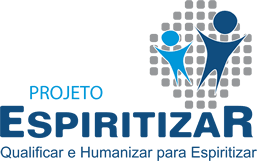